第八章 力与运动 复习课件
本章知识梳理
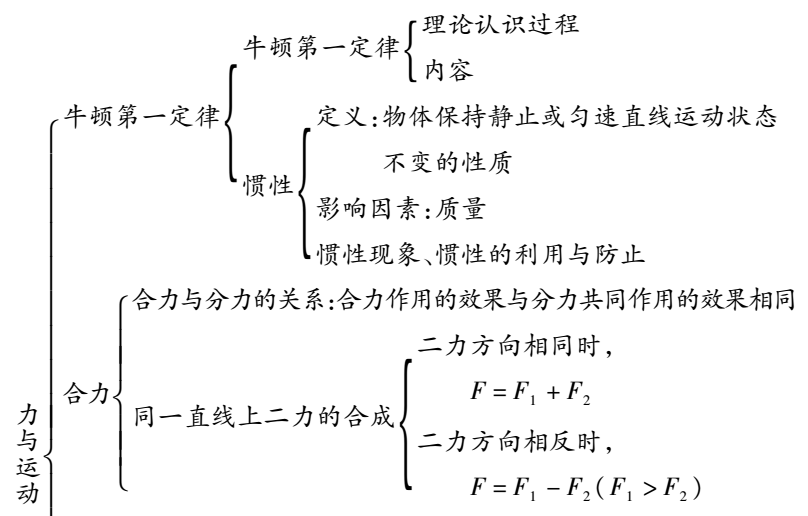 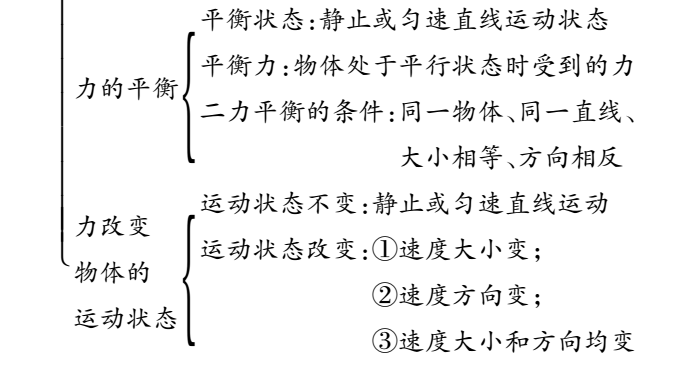 核心考点聚焦
例1、关于惯性，下列四个现象中对应的说明错误的是（ ）
A.拍打刚晒过的被子，灰尘脱落，说明灰尘有惯性
B.汽车紧急刹车，车上的人会向前倾，说明车有惯性
C.箭离开弓弦后，仍能向前飞行，说明箭有惯性
D.手握锤柄在地面上撞击几下，锤头就能紧套在锤柄上，说明锤头有惯性
【解析】用力拍打被子，被子运动，而灰尘由于惯性要保持原来的静止状态，所以灰尘就和被子分离了，利用了灰尘的惯性，故A正确；汽车急刹车时，人由于惯性仍然保持原来的运动状态，因此人会向前倾，这说明人有惯性，故B错误；箭离开弓弦后，仍能向前飞行，是因为箭具有惯性，故C正确；把锤柄在地面上撞击，当锤柄遇到地面停下后，锤头因为惯性，继续保持运动状态，所以能紧紧地套在锤柄上，是利用了锤头的惯性，故D正确。
         【答案】B
例2、（2018吉林）汽车在平直公路上匀速行驶时，下列属于平衡力的是（  ）
A.汽车受到的牵引力和阻力
B.汽车受到的支持力和地面受到的压力
C.汽车受到的牵引力和重力
D.汽车受到的牵引力和地面受到的压力
【解析】汽车在水平路面上匀速直线行驶时，受到的牵引力和阻力大小相等，方向相反，作用在同一直线上，作用在同一个物体上，是一对平衡力，故A正确；汽车受到的支持力和地面受到的压力大小相等，方向相反，作用在同一直线上，作用在不同物体上，是一对相互作用力，故B错误；汽车受到的牵引力和重力，不作用在同一直线上，不是平衡力，故C错误；汽车受到的牵引力和地面受到的压力，没有作用在同一直线上，也没有作用在同一物体上，不是平衡力，故D错误。
        【答案】A
例3、在学习“运动和力的关系”时，某小组设计了如图8-1所示的实验：
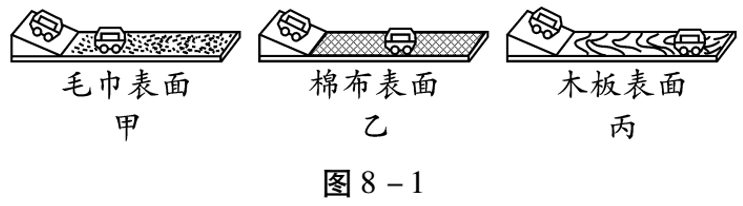 （1）为了使小车滑到水平面时的初速度相同，在实验中应让小车从同一斜面、____________由静止开始滑下。
（2）逐渐减小水平面的粗糙程度，比较小车在不同水平面滑行的_____________，可以得出初步的结论：在初速度相同的条件下，水平面越光滑，小车受到的摩
擦阻力就越小，小车运动得越_______，由此联想到雨雪天驾驶汽车应适当______汽车间的距离。
（3）实验结果能证明________（选填号）。
A.物体运动需要力来维持
B.力可以改变物体的运动状态
C.牛顿第一定律
（4）进一步推理可知，若水平面绝对光滑，则运动的小车在水平面上做_________运动。
【解析】（1）每次都让小车从同一斜面的同一位置由静止开始滑下，是为了使小车在滑到水平面时具有相同的速度。
        （2）逐渐减小图中水平面的粗糙程度，比较小车在不同水平表面滑行的距离，根据实验中的现象可得，在初速度相同的条件下，水平面越光滑，小车受到的摩擦力越小，速度减小得越慢，小车运动得越远。由此联想到雨雪天驾驶汽车，摩擦力减小，刹车后，车运动的距离增大，应适当增大汽车间的距离。
        （3）由实验结果能证明，小车在阻力的作用下，运动速度越来越小，说明力可以改变物体的运动状态，故B正确。
（4）进一步推理可知，若水平面绝对光滑，小车不受摩擦力，则小车将永远不停地运动下去即做匀速直线运动。
        【答案】（1）同一高度  （2）距离    远    增大（3）B  （4）匀速直线
单元过关自测
一、选择题
1.（2018衡阳）如图8-2所示，若小球向右摆动到最低点时绳子断裂。假设所有力同时消失，此后，小球的运动情况是（    ）
A.匀速直线下落
B.匀速直线上升
C.匀速直线斜向上运动
D.沿水平方向向右做匀速直线运动
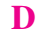 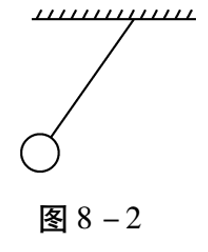 2.下列事例中，属于惯性造成危害的是（  ）
A.拍打被子去掉灰尘
B.乘客在紧急刹车时摔倒
C.运动员采用助跑跳得更远
D.投出去的篮球飞向篮筐
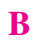 3.（2018郴州）一个文具盒放在水平桌面上，下列分析正确的是（     ）
A.文具盒受到的重力与桌面对文具盒的支持力是相互作用力
B.文具盒受到的重力与桌面对文具盒的支持力是一对平衡力
C.文具盒受到的重力与文具盒对桌面的压力是相互作用力
D.桌子受到的重力和地面对桌子的支持力是一对平衡力
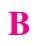 4.（2018乐山）如图8-3所示，小红站在商场匀速向上运动的自动扶梯上，她受到的力有（  ）
A.重力和支持力
B.重力、支持力和水平向右的摩擦力
C.重力、支持力和水平向左的摩擦力
D.重力、支持力和斜向上的摩擦力
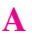 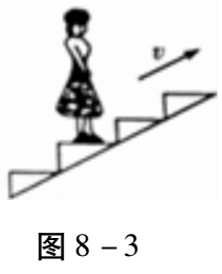 5.如图8-4所示是小明参加足球赛射门的情景，在射门过程中（    ）







A.脚对球施加了力，而球对脚没有力的作用
B.球受到的重力的方向始终水平向前
C.球离开脚后继续向前是因为球具有惯性
D.球的运动状态始终不变
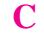 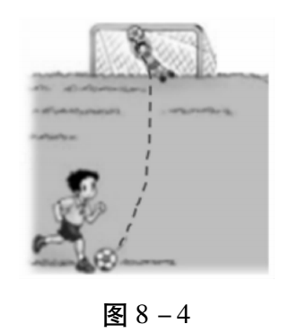 6.分别让小车从斜面的同一高度滑下，滑到铺有毛巾、粗糙木板、比较光滑木板的水平面上，小车在不同的水平面上运动的距离如图8-5所示。某同学根据实验现象分析归纳和推理得出的下列实验结论中，不正确的是（    ）





A.每次让小车从斜面的同一高度静止滑下，目的是使小车到达水平面的初速度相同
B.水平面越光滑，小车运动的距离越长，说明小车受到的阻力越小，速度减小得越慢
C.小车受到力的作用就运动，不受力的作用就不运动
D.运动的物体如果不受力的作用，将保持匀速直线运动
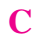 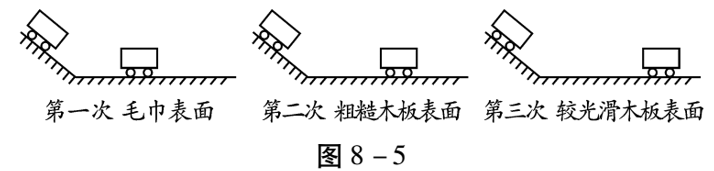 7.如图8-6所示，当右端挂5N的物体A时，物体B在平面桌上恰好能向右做匀速直线运动，若现在要使物体B向左做匀速直线运动，则应对物体B施加的力为（    ）
A.水平向左，5N
B.水平向右，5N 
C.水平向左，10N 
D.水平向右，10N
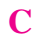 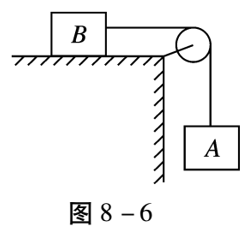 8.甲、乙两部总重相同的电梯在钢索的牵引下竖直向上运动，它们的s-t图像如图8-7①、②所示，则（      ）
A.甲的速度小于乙的速度
B.4秒时甲、乙通过的路程相等
C.甲、乙受到钢索的拉力相等
D.甲受到的合力小于乙受到的合力
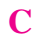 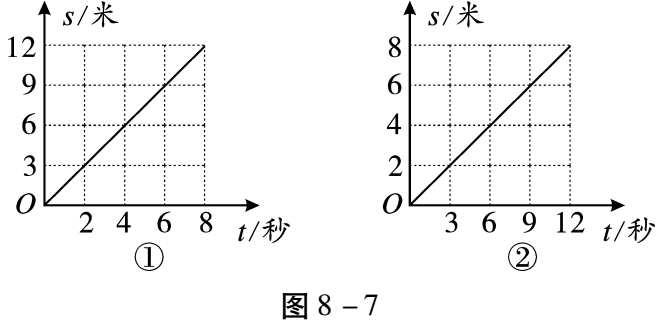 二、填空题
9.端午节赛龙舟是我国传统民俗，划桨手在鼓声的号令下，有节奏地向后划水，龙舟快速前进，这说明物体间力的作用是________的。龙舟到达终点后，虽然桨手停止划水，但由于________，龙舟仍会继续向前运动。
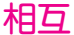 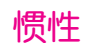 10.把一个重为3N的苹果竖直向上抛出，且苹果在空中运动时受到空气的阻力大小始终不变，方向与运动方向相反。上升过程中，苹果所受合力为3.2N，则苹果受到的阻力为______N。苹果在竖直下落过程中受到的合力为______N。当苹果下落到地面并静止时，苹果所受的重力和______力是一对平衡力。
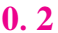 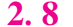 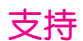 11.一个木箱静止放在水平面上，当木箱受到10N的水平推力时，箱子未推动，这时箱子受到的摩擦力10_____N（选填“大于”“小于”或“等于”）；当水平推力增大到15N时，箱子恰好匀速运动；当水平推力增大到20N时，木箱受到的摩擦力为______N，此时物体将做______（选填“加速”“减速”或“匀速”）运动。
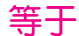 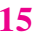 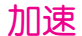 12.物体受到同一直线上两个力的作用，它们的合力方向向东，大小为20N，已知其中一个力的大小为60N，则另一个力的大小可能是_____N或_____N，方向可能为_____或_____。
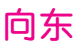 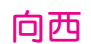 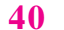 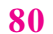 13.如图8-8是小车中小球的摆动情况，根据小车中小球的摆动来判断小车的可能运动情况。
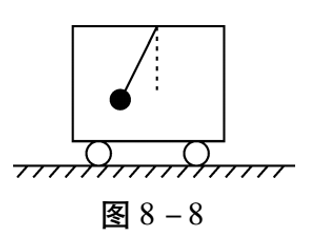 （1）___________________________________________；
（2）___________________________________________。
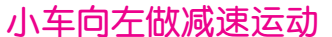 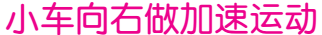 三、作图题
14.（2018恩施）如图8-9所示，用绳子竖直悬挂一个小球，将一斜面物块慢慢靠近小球，并刚好与之接触（绳子仍然竖直，且小球静止）。请作出小球此时所受力的示意图。
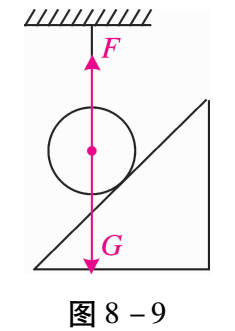 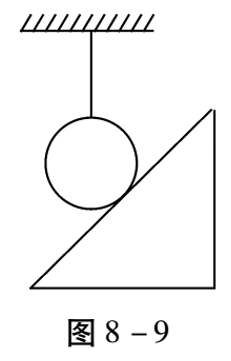 四、实验探究题
15.如图8-10甲、乙所示，某小组同学以硬纸板为研究对象，利用弹簧测力计、细线等器材进行实验，该小组同学是在做“探究___________实验”。按图甲所示进行实验操作时，应在硬纸板处于_________状态下读取测力计的示数；按图乙所示进行实验操作时，放开硬纸板前，应使两测力计的示数___________，两细线对硬纸板拉力的方向________。
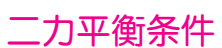 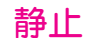 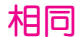 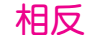 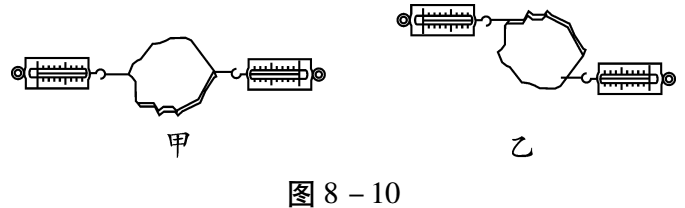 16.刘伟同学为了探究“运动和力的关系”，设计了如图8-11所示的斜面实验。
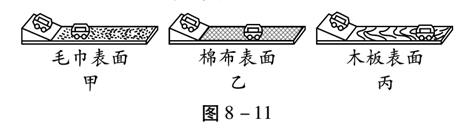 （1）为了使小车在滑到水平面时的初速度相同，在实验中刘伟让小车从同一斜面的同一高度由静止开始滑下，他采用的研究方法是控制变量法。
（2）从甲、乙、丙三次实验小车所停位置情况看，甲图中小车所受阻力最大。
（3）刘伟从实验推理可知，若水平面绝对光滑，则运动的小车会在水平面上做匀速直线运动。
（4）牛顿在前人研究成果的基础上，总结出牛顿第一定律，它的内容是：一切物体在没有受到外力的作用时，总保持静止状态或匀速直线运动状态。
五、计算题
17.质量为10t的飞机在空中沿水平方向匀速飞行，如果飞机的牵引力是飞机重的0.02。
（1）试分析飞机受到几对平衡力。
（2）求飞机受到的阻力是多少？
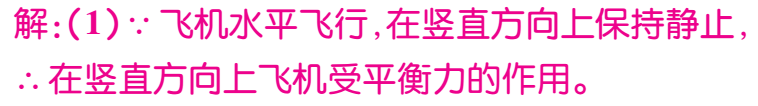 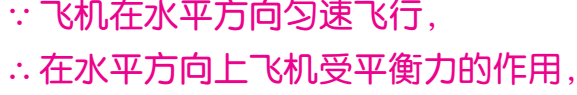 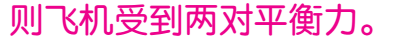 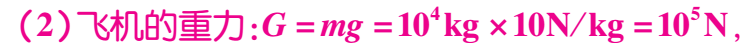 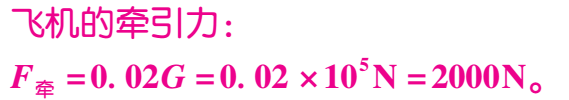 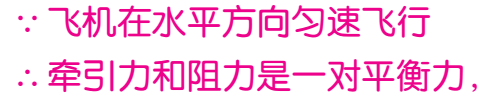 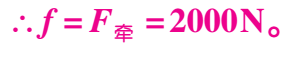 18.小丽同学在超市购物时，用10N的水平力推着一辆小车在水平地面上做匀速直线运动，求：这时小车受到的摩擦力。突然，小丽发现前面有一小孩，她马上用15N的水平力向后拉小车，使小车减速，在减速运动的过程中，求：小车所受的合力。
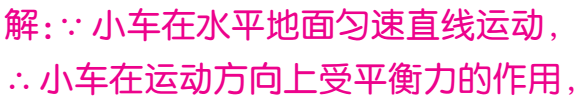 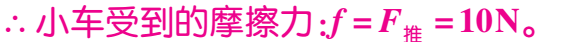 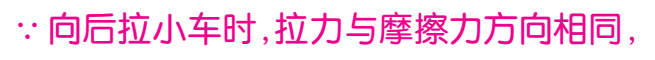 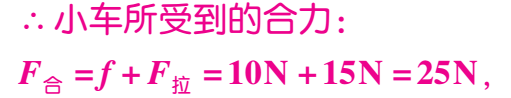 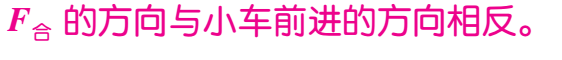 谢    谢